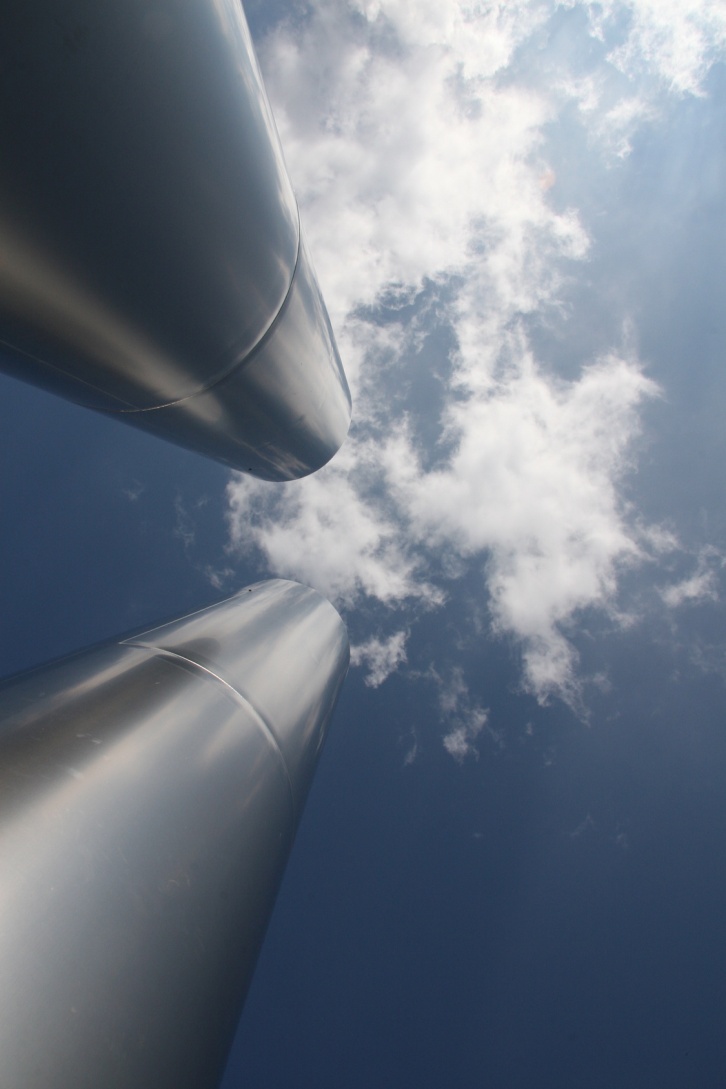 Georg Rebernig, Environment Agency Austria
4th Conference GREEN ECONOMY, Belgrade, 1 March 2013
© Thomas Seegers – Fotolia.com
Environment Agency Austria
Established 1985 
Expert Institution on Environment of Austrian Government 
Monitoring & Reporting; Policy Consulting
Turnover approx. 40 m€ (2012) 
480 Employees 
Strong international network (national environment agencies, EU-institutions, universities, public sector, media)
International Activities such as „Twinning Projects“ (about 100 since 1999): support in capacity building, transposition and implementation of EU legislation, policy advice
Cooperation with Serbia since 2008, 5 TW-Projects, 1 TA
Foreign direct investments – 12.9% from Austria in 2011
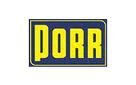 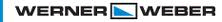 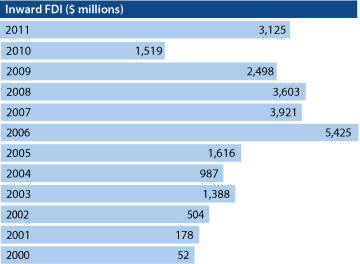 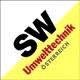 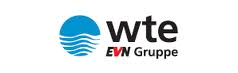 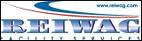 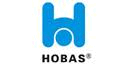 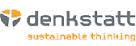 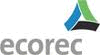 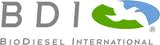 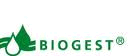 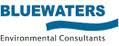 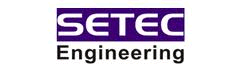 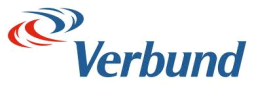 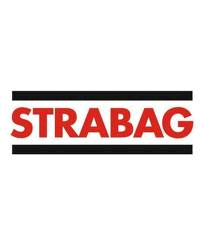 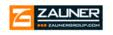 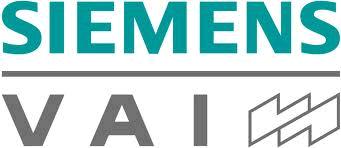 3
Source: National Bank of Serbia
[Speaker Notes: WKO: Austria No. 1 in Foreign Direct Investments (FDI)]
Serbia‘s Association Process
EU candidate status 1st March 2012
Accession talks might start before summer 2013
Tentative accession date (assumed by National Environmental Approximation Strategy - NEAS): 1.1.2019
4
Source: European Commission, Serbia 2012 Progress Report
[Speaker Notes: Dokument:
sr_rapport_2012_en
Info:
p 57; 4.27 Environment and climate change

Ergänzende Info:	
p 37; 4.11 Agriculture and rural development
p 39; 4.12 Food safety, veterinary and pytosanitary
p 42; 4.15 Energy]
EU Environmental Legislation I
Environmental Policy is one of the most important areas of Union policy
EU environmental policy covers all relevant areas (with the exception of soil)
The EU environmental acquis consists of more than 300 legal instruments 
Some EU environmental provisions incur very high costs: Landfill Directive, UWWTD, EID
5
EU Environmental Legislation II
Horizontal - EIA, SEA, Envi Information, Participation,…
Air: Air Quality FD, NEC, Quality of Fuels, vehicle emissions,…
Climate Change Mitigation: emission trading, 20-20-20 targets,…
Waste: WFD, Hazardous WD, Packaging, Landfill, Shipment, Mining Waste, Electronic Waste
Water: WFWD, UWWTD, Nitrates, Groundwater, Floods,…
Nature Protection: HabitatsD, BirdsD,…
Industrial Pollution: IED (IPPC, Waste Incineration, LCP), Seveso,…
Chemicals, GMOs: REACH,…
6
Serbia‘s Association Progress
EC Progress Report  October 2012
Environmental Strategy: National Environmental Approximation Strategy adopted (Oct.2011)
Transposition of Legislation: some good progress: i.a. EIA-D fully transposed; Hazardous Waste almost fully transposed; international conventions ratified
Monitoring: some progress: i.e. Air Quality Monitoring
Administrative Capacity: still weak in central areas i.e. Seveso
Implementation: further efforts needed (water, air, waste, industrial pollution) some progress:  collection rate of households waste increased to 72%, waste infrastructure further expanded (Treatment plants, landfills), improvements in water quality, construction of WWTP ongoing, construction of landfills ongoing
Challenges for Serbia regardingEuropean Ecology Integration
Air quality shall be improved (PM, SO2, NOx)
Water pollution: improvements in drinking water security necessary; (in particular) major towns, requirement for industrial waste water treatment 
Waste: About 72% of municipal solid waste is collected. Hazardous waste shall be collected separately, treatment plants need to be established; closure of dumps
Contaminated sites: clean-up necessary to protect groundwater, air
8
Total Cost of Approximation I
Total cost of meeting requirements of environmental acquis estimated €10.6 bn (between 2012 and 2030); i.p. ”heavy investment directives”: 
water: €5.6 bn (UWW, DW, Nitrates)
waste: €2.8 bn (Landfill, Packaging, WEEE)
industrial pollution: €1.3 bn (IED/LCP, Waste Inc.)
Air Q & Climate Change: €0.5 bn
 peak of add. annual public spending in 2018: m€ 360
9
Source: National Environmental Approximation Strategy for the Republic of Serbia (Dec. 2011)
[Speaker Notes: Dokument:
EAS-Strategija-ENG-FINAL
Info:
p 25; 2.4.2.2 Cost of Approximation]
Total Cost of Approximation II
Source: National Environmental Approximation Strategy for the Republic of Serbia (Dec. 2011)
Benefits of Approximation I
Damage avoided to life (reduced mortality);
Damage avoided to health (reduced morbidity);
Damage avoided to property and agricultural production;
Benefits to the ecosystem.
Source: National Environmental Approximation Strategy for the Republic of Serbia (Dec. 2011)
Benefits of Approximation II
Cost-Benefit Results of Applying the Acquis; medium-range benefit estimation; in m€
Source: National Environmental Approximation Strategy for the Republic of Serbia (Dec. 2011)
Approximation & Integrated Air Quality / Climate / Energy Policies
Immissions: „CAFE-Directive“ setting air quality limit values
Emissions: National Emission Ceilings (NEC)-Directive
Reduction of emissions from point sources: Industrial Emissions Directive (IED)
Greenhouse Gas (GHG)-Reduction: Emission Trading System for Industry and Power Generation,  Energy Efficiency Directive, Renewables (RES) Directive
Power Generation & Industry
Power Generation:
 Demand for electricity will grow 
 hydro, wind, other renewables – feed in tariffs
 retrofitting, 
 combined power and heat
 reduce conventional pollutants (i.p. SOx, NOx, PM) 
 Strenghten grid; regional & European integration
 Demand side management: smart metering
Industry:
Increased efficiency, recycling, close „ressource-loops“
Technology and innovation
Co-Incineration of certain wastes, thermal recovery
Housing & Transport
Buildings: 
 highest potential for efficiency
 thermal insulation
 improve heating control systems
 renew heating systems
 metering, tariffs 
 use of RES (solarthermal, biomass,…)
 existing technologies
Transport: 
 promote public transport (passangers and freight)
 catalytic converters
 promote efficient vehicles
Case for Integrated Policy
High potential for energy efficiency (Serbian economy by factor 2,7 less efficient than OECD-average) 
Comply with EU legislation
Good chance because of single Ministry for Energy/(Development)/Climate/Environment 
Synergies between reduction of „conventional“ air pollutants, GHG-reduction and energy policy objectives (i.a. reduced imports of oil, cope with high gas prices)
Potential to stimulate economy and fight unemployment: „green jobs“: construction, waste management/ressource efficiency
Thank you for your attention
Contact & Information:

Georg Rebernig
+43 1 31304 5524
georg.rebernig@umweltbundesamt.at
Umweltbundesamtwww.umweltbundesamt.at
Green EconomyBelgrade, Serbia ■ 1 March 2013
17